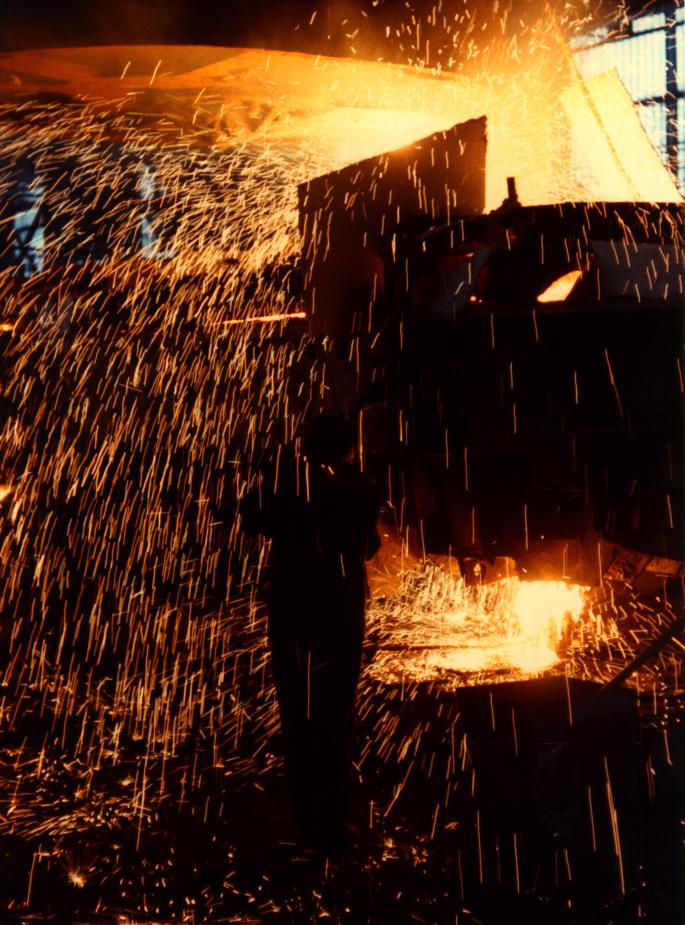 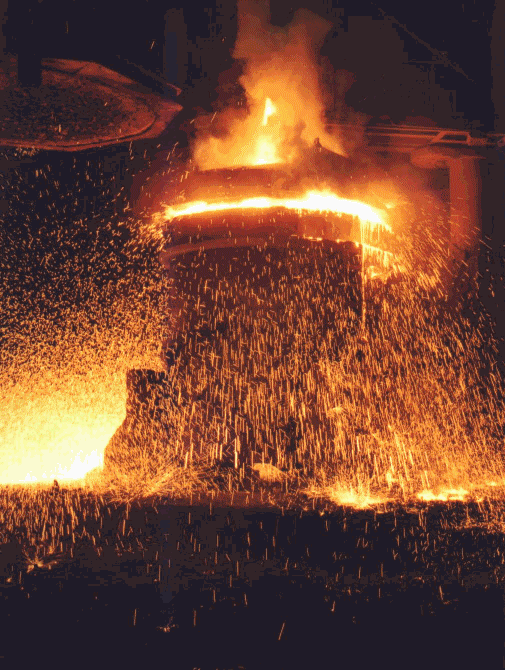 Neural modeling of a complex industrial process
Complex industrial problems
No exact mathematical (chemical, physical, etc.) equations
Or the exact description of the problem is too complex 
 1000 kg extra sand must be added to th model !!!
Experimental data can be obtained
Budapest University of Technology
Department of Measurement and Information Systems
Phases of the Linz-Donawitz steelmaking process
Phases of steelmaking

1. Filling waste iron
2. Filling pig iron
3. Blasting with pure oxygen
4. Supplement additives
5. Sampling for test the quality
6. Tap off the steel and slag
Budapest University of Technology
Department of Measurement and Information Systems
Phases of the Linz-Donawitz steelmaking process
Phases of steelmaking

1. Filling waste iron
2. Filling pig iron
3. Blasting with pure oxygen
4. Supplement additives
5. Sampling for test the quality
6. Tap off the steel and slag
Budapest University of Technology
Department of Measurement and Information Systems
Phases of the Linz-Donawitz steelmaking process
Phases of steelmaking

1. Filling waste iron
2. Filling pig iron
3. Blasting with pure oxygen
4. Supplement additives
5. Sampling for test the quality
6. Tap off the steel and slag
Budapest University of Technology
Department of Measurement and Information Systems
Phases of the Linz-Donawitz steelmaking process
Phases of steelmaking

1. Filling waste iron
2. Filling pig iron
3. Blasting with pure oxygen
4. Supplement additives
5. Sampling for test the quality
6. Tap off the steel and slag
Budapest University of Technology
Department of Measurement and Information Systems
Phases of the Linz-Donawitz steelmaking process
Phases of steelmaking

1. Filling waste iron
2. Filling pig iron
3. Blasting with pure oxygen
4. Supplement additives
5. Sampling for test the quality
6. Tap off the steel and slag
Budapest University of Technology
Department of Measurement and Information Systems
Phases of the Linz-Donawitz steelmaking process
Phases of steelmaking

1. Filling waste iron
2. Filling pig iron
3. Blasting with pure oxygen
4. Supplement additives
5. Sampling for test the quality
6. Tap off the steel and slag
Budapest University of Technology
Department of Measurement and Information Systems
Neural modeling
Modeling the metallurgical process during oxygen blasting
Many-input -- two-output non-linear model
input parameters  (~50 different parameters)
time period spent since the previous process
temperature of the converter
temperature, mass (and quality) of the waste iron
temperature, mass and quality of the pig iron 
additives
quality and temperature of the oxygen
etc
some features “measured” during the process
output parameters
temperature (1640-1700 CO +/- 5 CO)
carbon content (0.03 - 0.70 % )
more than 5000 training patterns
Budapest University of Technology
Department of Measurement and Information Systems
Neural modeling
Difficulties with the database

- relatively small number of records
- extension of the database with experiments is not possible
- parameters has different accuracy and reliability, imprecise data 
  	  (measured or estimated, automatically or hand recorded)
- special events can happen during the blasting
- human recording, intentionally distorted data („cosmetics”)
- missing data
Budapest University of Technology
Department of Measurement and Information Systems
Neural modeling
Preprocessing, filtering the database
filtering records
	- special events during blasting
	- extreme values of parameters
	  (histograms, expert knowledge)
filtering parameters
	- ranking parameters according to importance	
	- skipping unimportant parameters
deleting or correcting records after training the network  (iterative process)
	- checking suspicious data
Budapest University of Technology
Department of Measurement and Information Systems
Initial database
Neural network training
New database
Sensitivity analysis
Input parameter cancellation
Input parameter of small effect on the output?
yes
no
The iterative process of database construction
Budapest University of Technology
Department of Measurement and Information Systems
Neural
Plant              Model
oxygen
temperature
Plant
parameters
parameters
+
Copy ofPlant  Model
S
S
InverseModel
e
oxygen
+
predicted temperature
e
-
-
predicted temperature
Neural modeling
Neural Models
Multilayer perceptron (backpropagation)
	- static and sequantial models 
	- one and two layer structures
	- different size hidden layers
predicted oxygen
Budapest University of Technology
Department of Measurement and Information Systems
Hybrid modeling
No Answer
Answer:
O2
Output expert system
EX3
D
O
O
EX
O
O
O
1
2
K
Rule based
Expert
estimator
system
NN
for selecting
Expert
1
NN
neural net
2
NN
EX2
EX1
K
Input data
Budapest University of Technology
Department of Measurement and Information Systems
Neural modeling
The benefits obtained from neural modeling
direct benefit: 
		- a model has been built, (the problem is solved)
indirect benefits
		- exploration of new relationships, 
		- the importance of the different parameters is revised,
		- suggestions for technological modifications.
Budapest University of Technology
Department of Measurement and Information Systems